Опыт ФГБУ СЗОНКЦ им. Л.Г. Соколова  ФМБА России в области медицинских осмотров работников
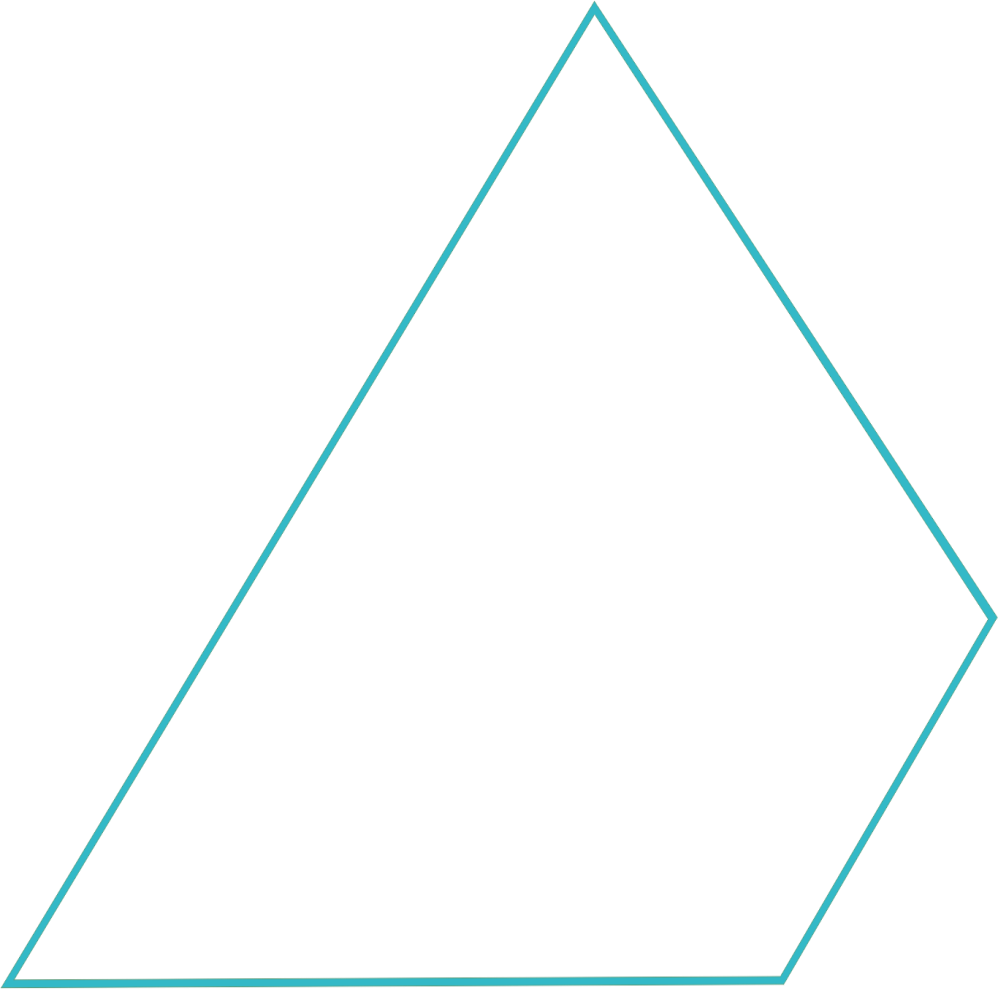 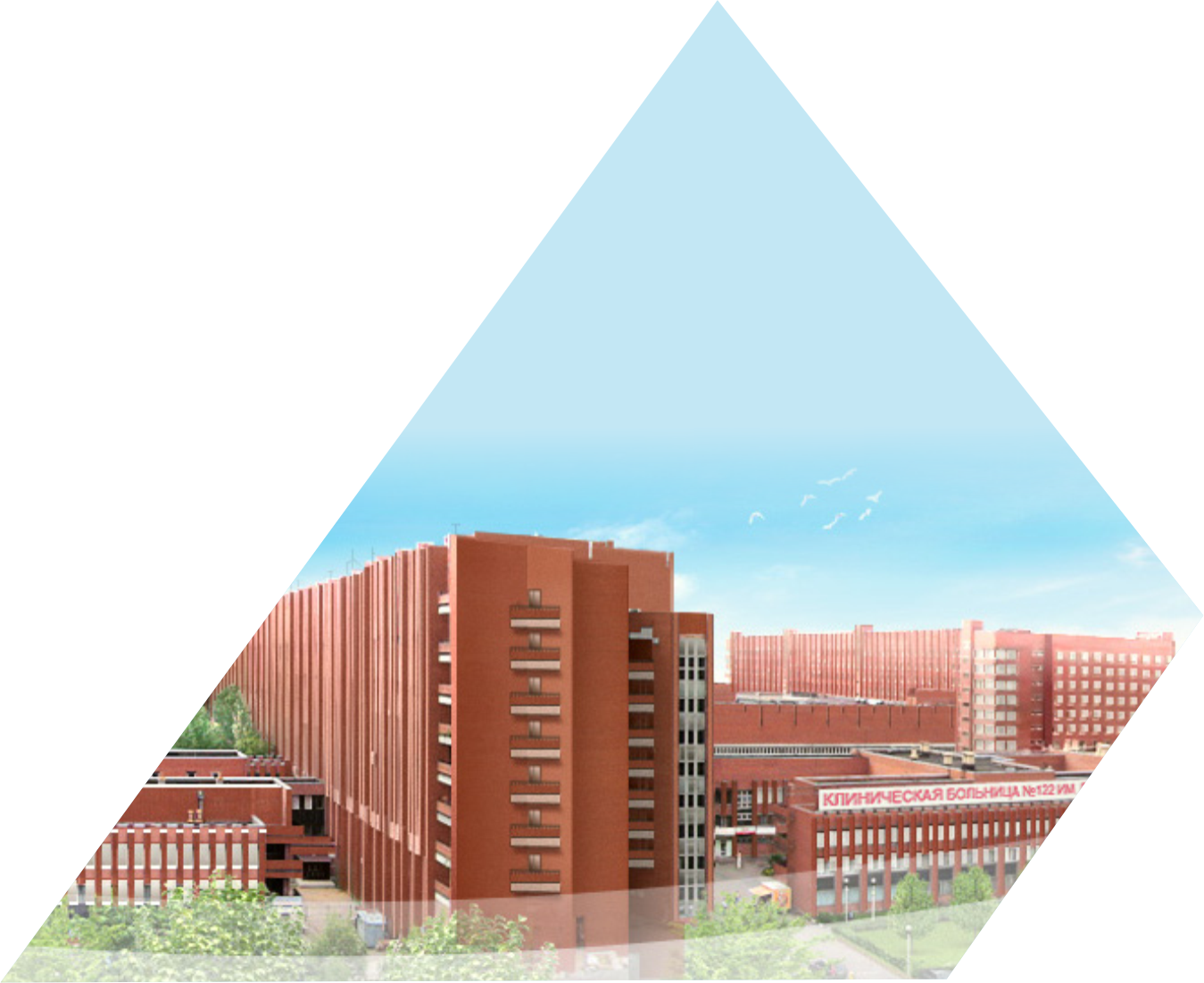 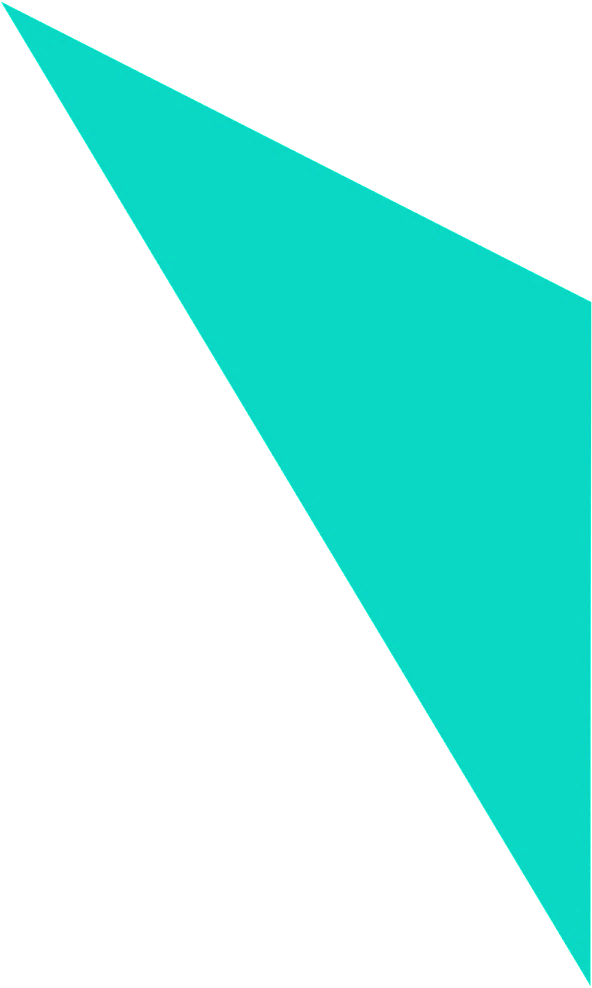 Заместитель генерального директора по цифровому развитию
Орлов Г.М.
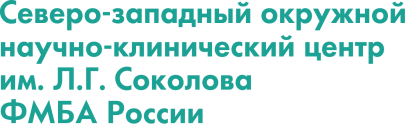 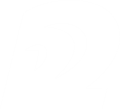 Медицинские организации ФМБА России
Северо-Западного Федерального округа
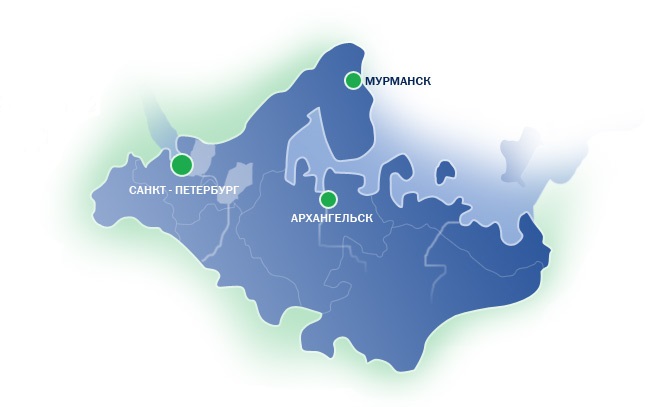 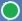 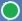 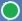 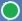 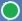 ФГБУЗ МСЧ № 118 ФМБА России
г. Полярные Зори
ФГБУЗ ЦМСЧ №58 ФМБА России
г. Северодвинск
ФГБУ СЗОНКЦ
им. Л.Г. Соколова ФМБА России
ФГБУЗ ММЦ
им. Н. И. Пирогова ФМБА России
ФГБУЗ ЦМСЧ №38 ФМБА России
г. Сосновый Бор
ФГБУ СЗОНКЦ
им. Л.Г. Соколова ФМБА России
г. Валдай
ФГБУЗ ЦМСЧ
№ 120 ФМБА России с филиалами МСЧ
№ 3, 4, 5, 6
г. Снежногорск
г. Заозерск 
г. Островной
г. Полярный 
г. Гаджиево
ФГБУЗ СМКЦ
им. Н.А. Семашко ФМБА России
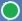 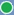 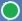 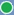 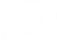 2
Промышленная медицинаФГБУ «СЗОНКЦ им. Л. Г.Соколова ФМБА России»
Медицинские организации Северо-Западного федерального округа являются МО промышленной медицины, созданные  для  оказания неотложной, первичной медико-санитарной и специализированной амбулаторной медицинской помощи, основной целью которых является  профилактика несчастных случаев на производстве, заболеваемости и элиминация рисков для здоровья сотрудников предприятий и организаций, профилактика риска возникновения профессиональных заболеваний, лечение заболевших и пропаганда здорового образа жизни.
302 117
человек
62 951 человек  – вредные условия
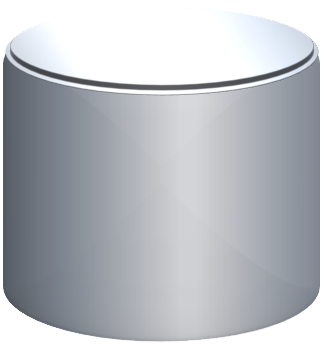 Работники атомной промышленности, оборонно-промышленного комплекса, судостроения, научных и научно-производственных предприятий
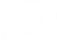 3
ТелеЭКГ в центре Кардиотелеметрии
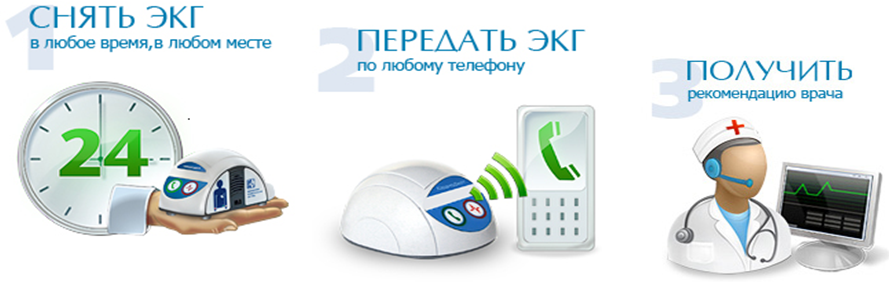 Круглосуточные ЭКГ от удаленных пользователей:
пациенты
организации
бригады скорой помощи
Передача ЭКГ по сети Интернет и телефону из любой географической точки мира
Круглосуточный прием и расшифровка телеЭКГ 
Онлайн консультация кардиолога с рекомендациями по лечению, в т.ч. Экстренной медицинской помощи
Дистанционная диагностика острых сердечно-сосудистых расстройств и адекватная их терапия с догоспитального этапа
Дистанционный мониторинг хронических больных и контроль преемственности лечения
Дистанционная консультативная помощь и телеобучение медицинского персонала на периферии
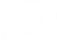 4
Психофизиологическая лаборатория
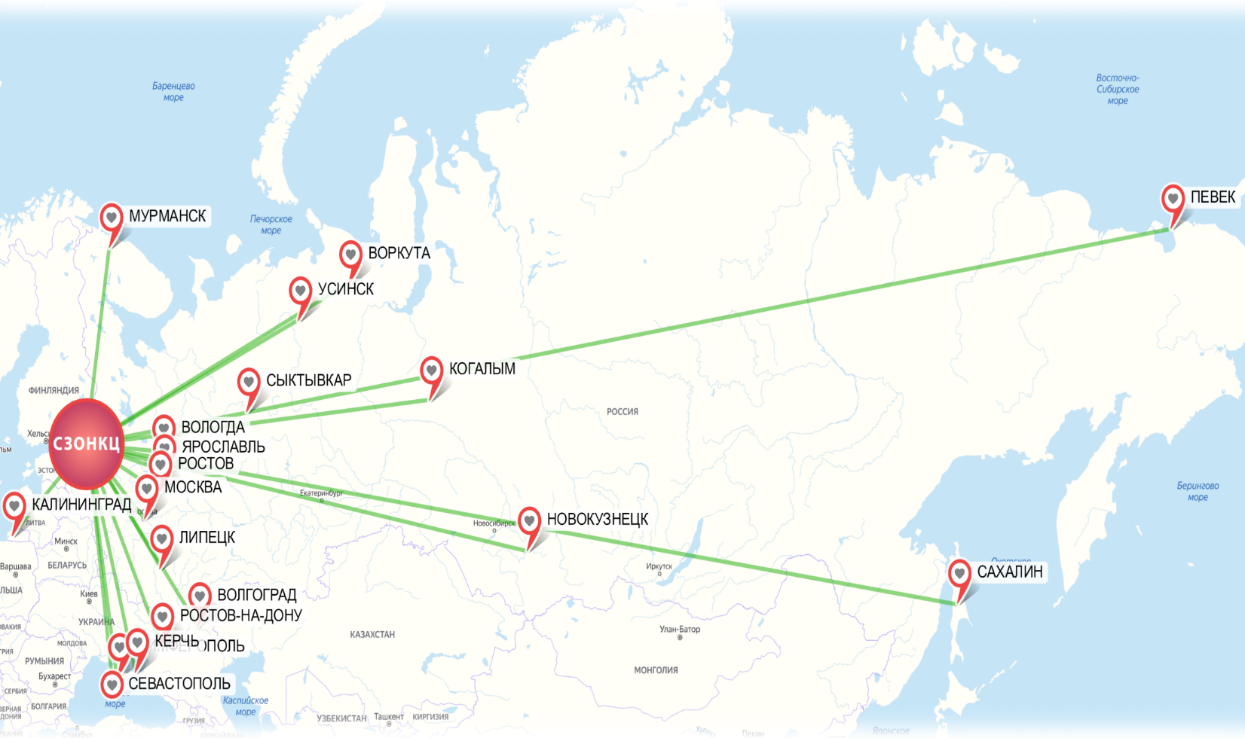 Психофизиологическое обследование по Приказу МЗ РФ 29н
Психофизиологическое обследование
По Приказу МЗ РФ  749 н
Заключение специалиста
Патопсихологическое и нейропсихологическое обследование (по направлению  психиатров, неврологов; в рамках проведения  оружейной комиссии; для медико-социальной экспертизы и т.д.)
Предприятие
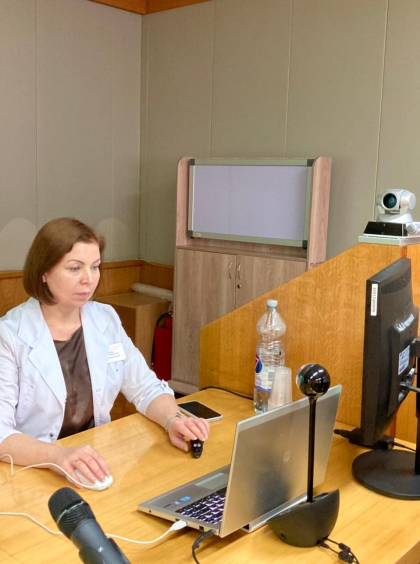 34 предприятия из 21 региона Российской федерации
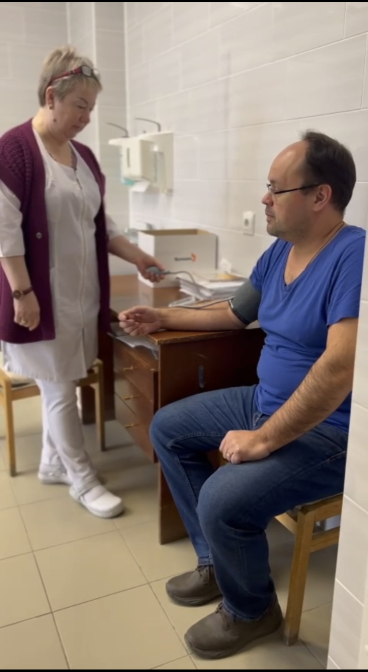 Психофизиологическое 
обследование спортсменов  
сборных команд России
Защищенный канал связи
Судебная психолого-педагогическая 
экспертиза
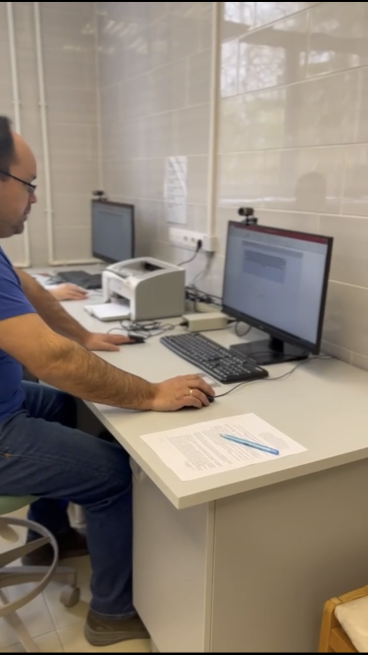 СЗОНКЦ 
(дежурный мед. психолог)
Защищенный канал связи
Психологическое консультирование (предабортное консультирование)
Результаты ПФО
Психологическое сопровождение медицинского персонала, сотрудников подведомственных предприятий
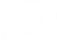 5
Личный кабинет пациента
Вход в личный кабинет:
Вход через ГосУслуги (10 секунд)
Самостоятельная регистрация пациента через форму регистрации (5 минут)
Вход с помощью логина и пароля, полученными через Регистратуру или Единую информационно-справочную службу центра (3 часа)
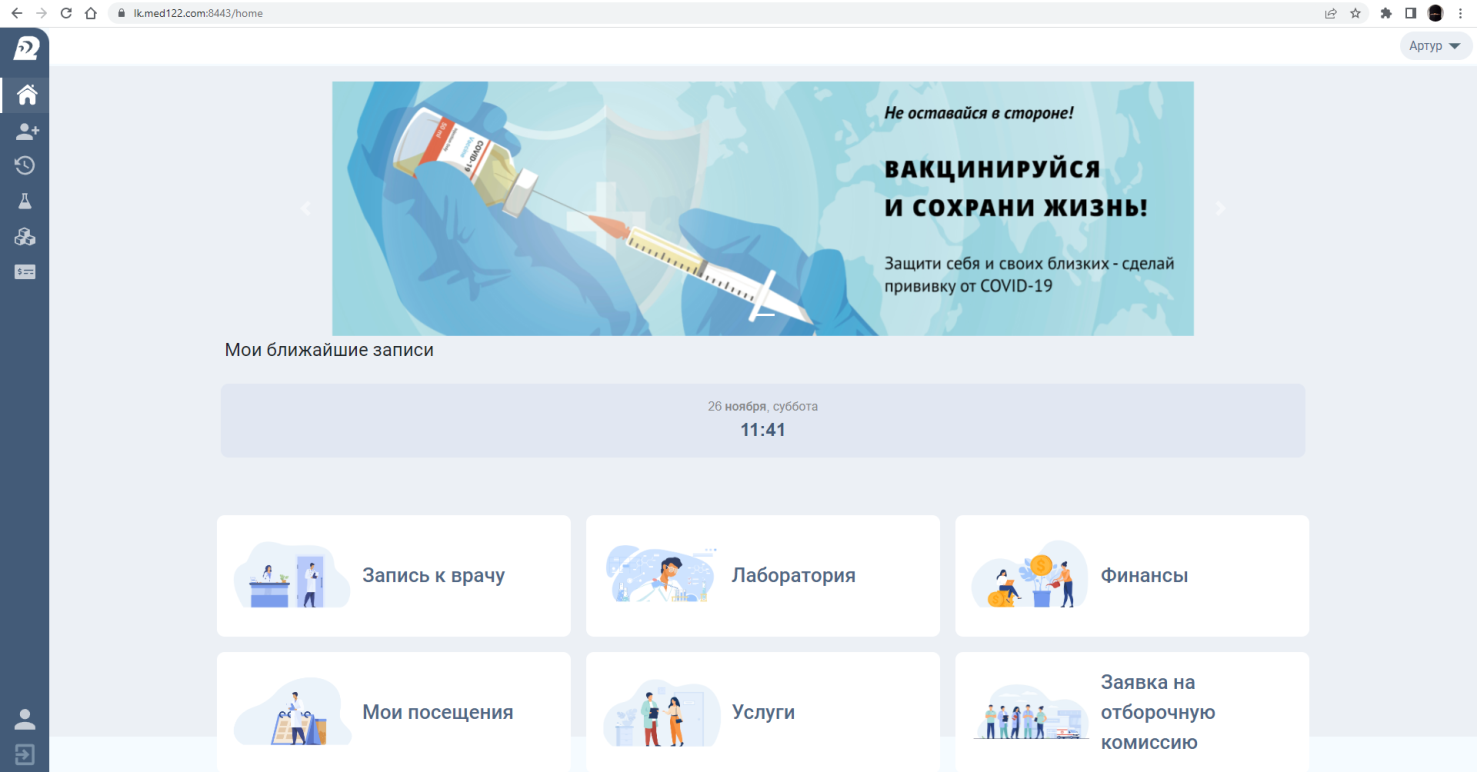 Запись на прием к врачу с просмотром действующего расписания и свободных номерков
Список платежей,
оплата услуг,
пополнение счета
История лечения пациента с выпиской из медицинской карты
Просмотр выполненных услуг с отображением стоимости
Просмотр результатов лабораторных исследований
Заполнение заявки на отборочную комиссию (плановую госпитализацию)
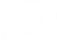 6
Центры охраны здоровья моряков ФМБА России
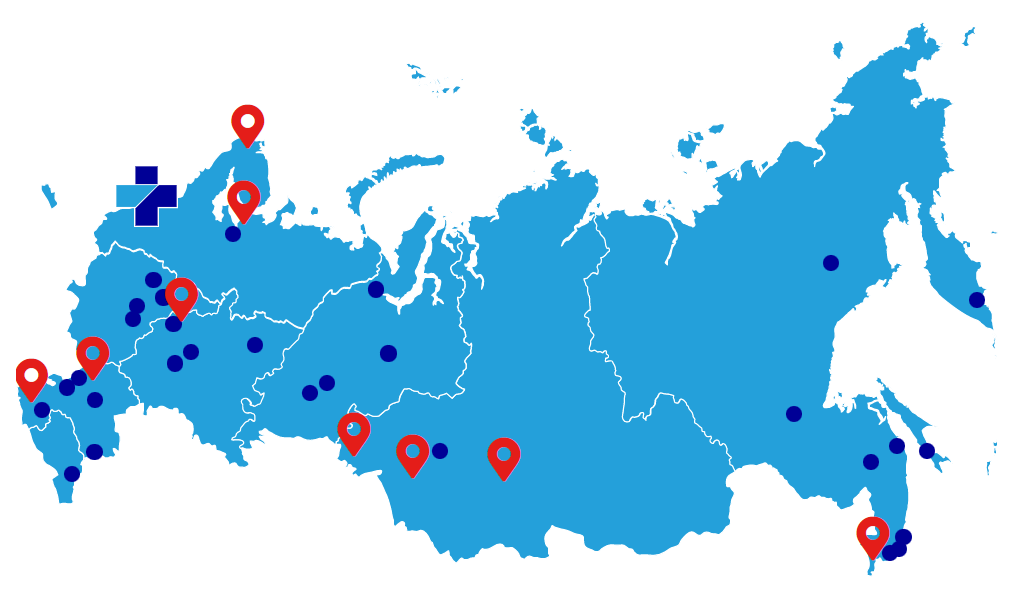 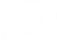 7
Информационно-аналитическая система морской медицины: состав
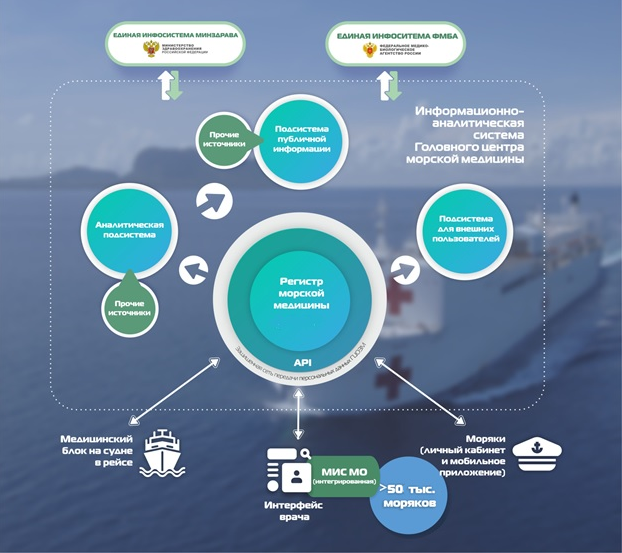 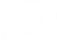 8
Информационно-аналитическая система морской медицины: Идентификационный номер паспорта здоровья моряка и Бланк медицинского заключения с QR-кодом
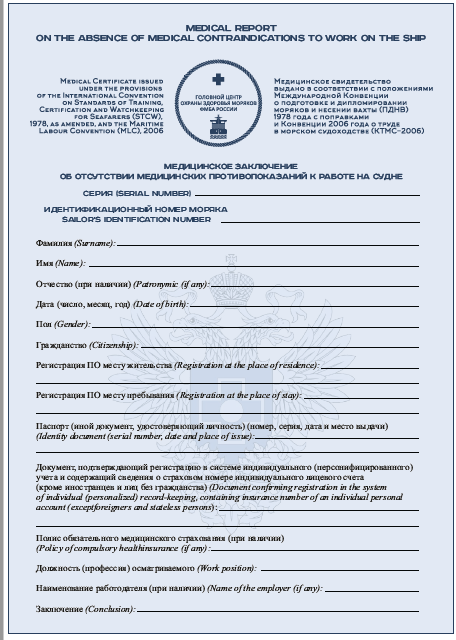 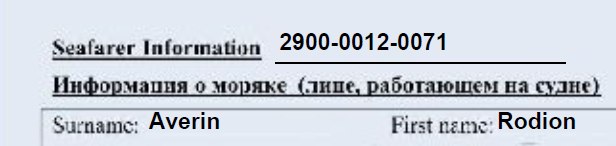 «12ХХ-ХХХХ-ХХХХ» - первые две цифры обозначают субъект РФ, в котором моряк прошел профосмотр
«ХХ34-5ХХХ-ХХХХ» - третья-пятая цифры – регистрационный номер медицинской организации в РМО
«ХХХХ-Х678-9ABХ» - шестая – одиннадцатая цифры – порядковый номер моряка
«ХХХХ-ХХХХ-ХХХС» - двенадцатая цифра – контрольная сумма предыдущих цифр
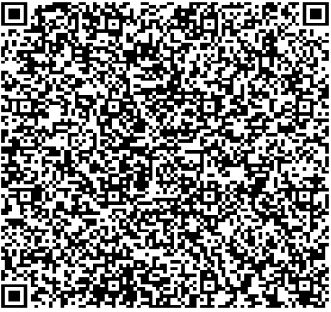 Выведен QR-код, при считывании которого будет происходить переход на сайт https://medmarine.med122.ru/  с визуальным подтверждением прохождения моряком профосмотра в медицинских организациях, включенных в Регистр МО
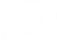 9
Информационно-аналитическая система морской медицины: Управление на основе аналитических данных из Регистра освидетельствований моряков по медосмотрам плавсостава в СЗФО
Регистр в СЗФО: сведения о 8,8 тысячах моряков и их медицинских освидетельствованиях
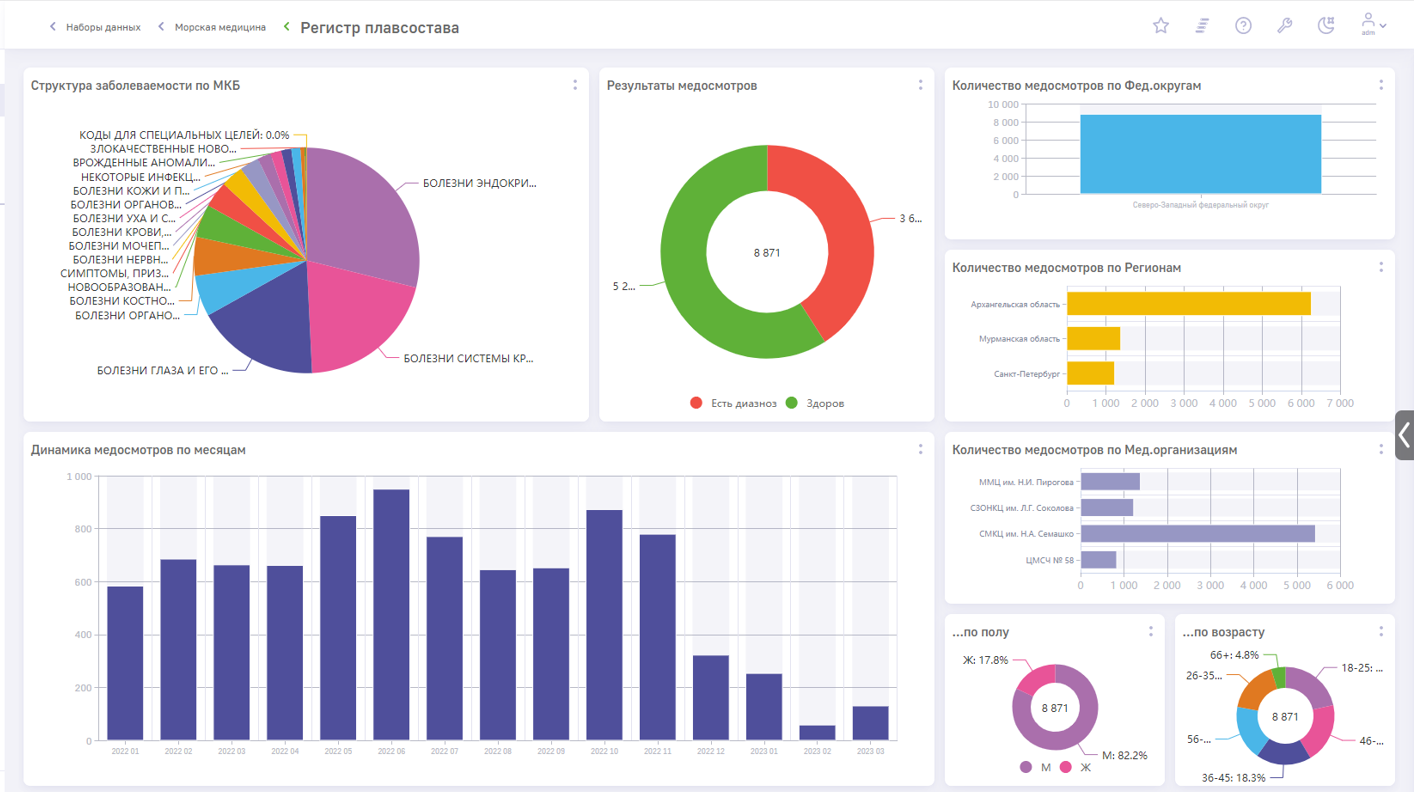 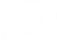 10
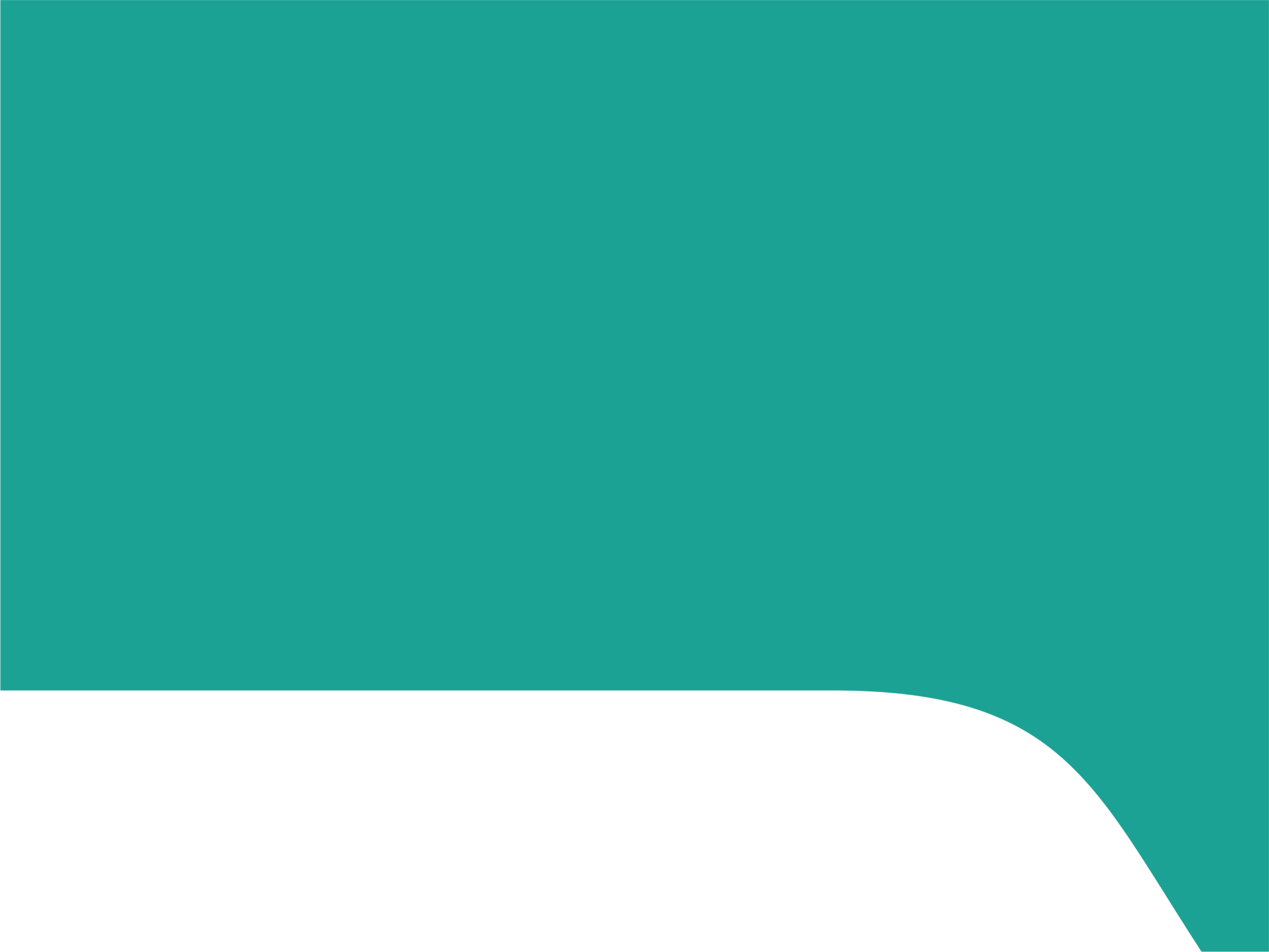 Орлов Г.М.
Заместитель генерального директора по цифровому развитию
E-mail: orlov@med122.com
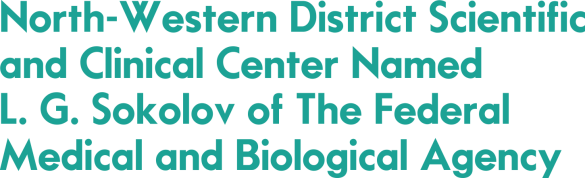 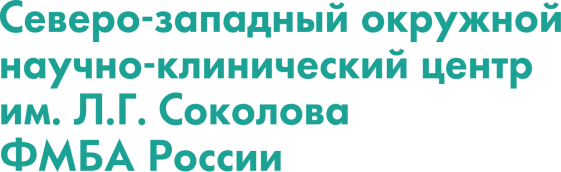 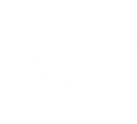